Pengukuran Langsung dan Standardisasi     Kelahiran
1
Faktor dari kelahiran disebut faktor penyebab utama terjadinya pertumbuhan penduduk pada dunia ini, karena masih tertanamnya sebuah ideologi tertentu yang menganjurkan harus memiliki banyak anak.

Apabila kelahiran dapat dipercepat dengan teknologi kesehatan, otomatis kenaikan pada penduduk pun semakin dapat meningkat secara drastis dikarenakan bertambahnya angka kelahiran.
Faktor pendukung kelahiran
Pernikahan pada usia muda, yang disebabkan ada anggapan bila bahwa terlambat kawin mengakibatkan keluarga akan malu. 
Anak yang sering dianggap sebagai sebuah sumber tenaga untuk bisa membantu orang tua. 
Anggapan bahwa banyak anak banyak rejeki serta anak akan menjadi kebanggaan bagi orang tua.
Faktor penghambat kelahiran(anti natalitas)
program keluarga berencana yang bisa mendukung pembatasan jumlah anak
ketentuan pada batas usia menikah, untuk wanita minimal berusia 20 tahun serta bagi laki-laki yang minimal berusia 25 tahun. 
Adanya pembatasan pada pegawai negeri yaitu hanya diizinkan memiliki 2 anak. 
Penundaan kawin hingga selesai pendidikan serta sampai diizinkan unutk memperoleh pekerjaan.
Sumber Data Kelahiran
Registrasi/Pencatatan rutin
Sensus 
Survei
5
Sumber Data: Registrasi
Statistik kelahiran seperti akte kelahiran
Kelemahan:
Ketepatan definisi yang dipakai 
Kelengkapan registrasi
Ketepatan alokasi tempat
Ketepatan alokasi waktu 
Penyebab: 
Penduduk tidak tahu 
Penduduk tidak memahami pentingya registrasi kelahiran
6
Sumber Data: Sensus
Data yang tersedia :
Komposisi penduduk menurut umur & sex
Jumlah anak yang pernah dilahirkan hidup
Jumlah anak yang pernah dilahirkan dalam sutau periode yang lalu (misalnya: 1 tahun)
Data penduduk yang terkait dengan variabel fertilitas seperti usia kawin
7
Sumber Data: Sensus
Kelemahan:
Keterangan jumlah anak tergantung daya ingat ibu
Keterangan jumlah anak yang lahir setahun yang lalu tergantung memperkirakan waktu satu tahun tersebut.
Kesalahan pelaporan umur
8
Sumber Data: Survei
Data tersedia sama dengan sensus tetapi lebih rinci, seperti:
Riwayat kelahiran (birth history/pregnancy history) mulai anak pertama – anak terakhir
Status kehamilan (pregnancy status)
Kelemahan: sama dengan sensus
9
Sumber Data Nasional
Sensus Penduduk (SP) 
Survei Penduduk Antar Sensus (SUPAS)
Survei Demografi dan Kesehatan Indonesia (SDKI) 
Survei Sosial Ekonomi Nasional (SUSENAS)
10
Ukuran-Ukuran Fertilitas
Ukuran dapat dibedakan menjadi 2:
Yearly Perfomance (current fertility)
	Menunjukan fertilitas dari suatu kelompok penduduk untuk jangka waktu satu tahun
Reproductive History (cummulative fertility)
	Menunjukan kumulatif fertiliti selama masa reproduksinya
11
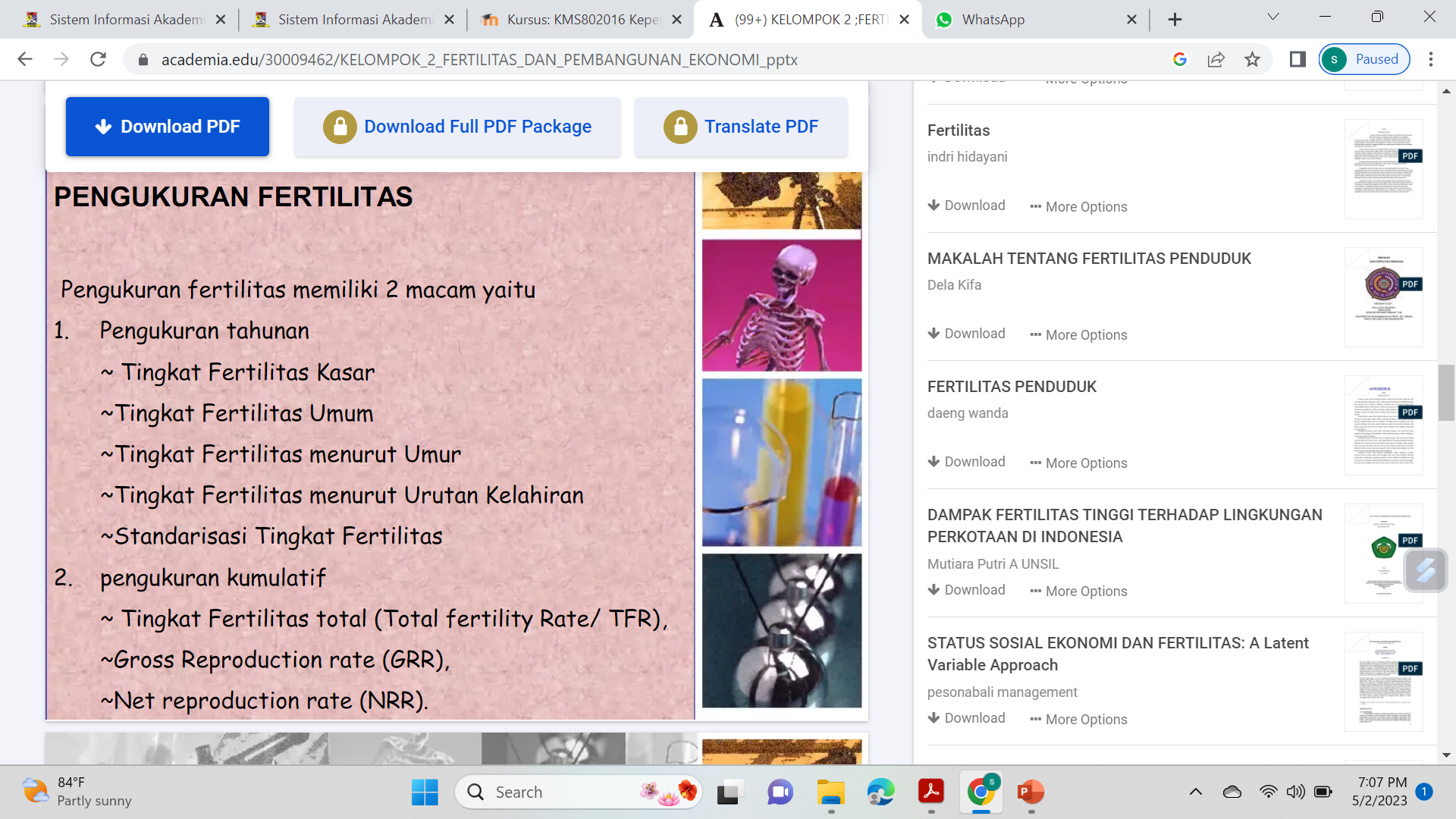 1. Angka Kelahiran Kasar (Crude Birth Rate/CBR)
CBR = B/P x k

	B   =  banyaknya kelahiran selama 1 tahun
	P   =  banyaknya penduduk pada pertengahan tahun
	k  =   bilangan konstan, biasanya 1000

banyaknya kelahiran hidup pada suatu tahun tertentu tiap 1000  penduduk pada petengahan tahun.

Kebaikan: perhitungan sederhana dan data tersedia 
Kelemahan: 
	Tidak memisahkan penduduk laki-laki dan perempuan yang masih kanak-kanak dan berumur 50 tahun keatas.
13
Rumus :
B
CBR  =  -------------   x  1000
                  Pm

B		: Jumlah kelahiran pada tahun tertentu
Pm	: Penduduk pertengahan tahun
          (penduduk tahun sebelumnya 
          ditambah penduduk saat ini dibagi 2).
14
Contoh :Jumlah penduduk pertengahan tahun 1975 sebesar 136.000.000 jiwa dan jumlah kelahiran hidup tahun yang sama sebesar 5.834.400 kelahiran hidup.
15
5.834.400 CBR   = ----------------- x 1000  =   43/1000.              136.000.000 Artinya : setiap 1000 penduduk                kemungkinan akan melahirkan                sebanyak 43  bayi.
16
2. Angka Kelahiran Umum General Fertility Rate (GFR)
GFR = B/P15-49  x k 
	

	B       =  banyaknya kelahiran selama 1 tahun
	P15-49 =  banyaknya penduduk wanita berusia 15-49 k	      =   bilangan konstan, biasanya 1000
17
Angka Kelahiran Umum General Fertility Rate (GFR)
banyaknya kelahiran hidup setiap 1000 wanita umur reproduksi (15-49 tahun) pada pertengahan tahun. 

Kelebihan:
	Hanya memasukan wanita berumur 15-49 th atau 15-44 th sebagai penduduk yang “exposed to risk”

Kekurangan:
	Tidak membedakan risiko kelahiran dari berbagai kelompok umur.
18
Rumus :                   BGFR  = --------------  x  1000             Pf (15-49)B	: jumlah kelahiran hidup        pada tahun tertentu.Pf (15-49) : jumlah penduduk        wanita umur 15-49 tahun pada        pertengahan tahun.
19
Contoh :Jumlah penduduk wanita (15-49) pertengahan tahun 1975 sebesar 30.351.000 jiwa dan jumlah kelahiran hidup tahun yang sama sebesar 2.982.000 kelahiran hidup.
20
2.982.000GFR  = --------------- x 1000 =  98/1000.            30.351.000Artinya : setiap 1000 penduduk wanita              umur 15-49 tahun kemungkinan               akan melahirkan sebanyak 98              bayi.
21
3. Age Specific Fertility Rate (ASFR)/Angka Kelahiran per kelompok umur
banyaknya kelahiran hidup dari wanita menurut kelompok umur        saat melahikan pada tahun tertentu per 1000 wanita        menurut kelompok umur yang sama.


ASFRi = Bi/Pi x k


 Bi  =  Jumlah kelahiran kelompok umur i selama 1 th
	Pi =   Jumlah wanita berumur i pada pertengahan th
	k =   bilangan konstan, biasanya 1000
22
Age Specific Fertility Rate (ASFR)/Angka Kelahiran per kelompok umur
Kebaikan:
Memperhitungkan perbedaan risiko menurut kelompok umur
Dasar perhitungan untuk menghitung ukuran fertilitas lainnya (TFR, GRR, dan NRR)

Kelemahan:
Data terinci sehingga data sulit didapatkan
23
Rumus ;                  BiASFR = ----------- x 1000                 PfiBi	: jumlah kelahiran hidup dari        wanita umur IPfi  : jumlah penduduk wanita umur        i pada pertengahan tahun
24
Contoh :
25
Artinya :- Setiap 1000 wanita umur 15-19    tahun kemungkinan akan melahirkan bayi sebanyak 129 bayi.- Setiap1000 wanita umur 20-24   tahun kemungkinan akan melahirkan bayi sebanyak 242 bayi.
26
27
4.Total Fertility Rate (TFR)/          Angka Kelahiran Total
Rata-rata banyaknya kelahiran hidup oleh seorang wanita sampai akhir masa reproduksinya.

TFR = 5  ASFRi 

ASFR = Angka kelahiran menurut kelompok umur
i = kelompok umur 5 tahunan 

Contoh: TFR = 3
Artinya rata-rata jumlah anak yang dimiliki  wanita di akhir masa reproduksinya adalah 3 orang
28
Rumus :TFR	= 5 (Jumlah ASFRi)  = 5 (1.011)            	= 5.055/1000           	= 5Artinya : rata-rata seorang wanita              melahirkan hidup 5 anak.
29
5. Gross Reproduction Rate (GRR)
banyaknya kelahiran bayi wanita setiap 1000 Wanita sepanjang masa reproduksinya.
Banyaknya bayi perempuan yg dilahirkan oleh suatu kohor/sekelompok wanita.
Ada dua cara :
Jika diasumsikan bahwa rasio jenis kelamin pada saat dilahirkan dari bayi yang dilahirkan oleh tiap kelompok usia sama (misal sex ratio: 103  proporsi perempuan : 100/203 ), maka:

GRR = proporsi perempuan x (5.   ASFRi)

Dimana ASFRi = banyaknya kelahiran pada tiap kelompok umur i

Jikas diketahui banyaknya bayi wanita untuk kelompok umur ibu i:
            
GRR =  5.   ASFRfi

Dimana : ASFRfi = banyaknya bayi perempuan kelompok umur i
30
Rumus :GRR	= 5 (Jumlah ASFRfi)ASFRfi	= jumlah angka               kelahiran bayi wanita              dari wanita umur              15-49 tahun.
31
Contoh :
32
GRR	= 5 (385,20)            = 1926,0/1000            =  2Artinya : rata-rata banyaknya              kelahiran bayi wanita              setiap wanita selama              masa reproduksinya              sebesar 2 bayi wanita.
33
6. Net Reproduction Rate (NRR)
banyaknya bayi wanita yang dilahirkan oleh seorang wanita  sampai akhir masa reproduksinya dan akan dapat menggantikan kedudukan ibunya.
Angka ini sama dengan GRR tetapi memperhitungkan kemungkinan si bayi perempuan meninggal sebelum masa reproduksinya.
Asumsi: bayi perempuan tersebut mengikuti pola fertilitas dan mortalitas ibunya.
Interpretasi NRR=1,01 ( NRR = GRR x survival rate)
	Rata-rata banyaknya anak perempuan yang dimiliki oleh suatu kohor wanita yang akan tetap hidup hingga masa reproduksinya adalah 1,01
34
Rumus :                                           nLxNRR = (Jumlah ASFRfi x --------                                                       loASFRfi = jumlah angka kelahiran bayi               wanita dari wanita umur 15-49               tahun.nLx      = tahun kehidupan antara umur               x dan x+1lo         = asusmsi radiks 100.000               (lihat nanti dalam perhitungan life               table)
35
Contoh :
36
Artinya :   Ada sebanyak 1 bayi wanita   yang dapat menggantikan    posisi ibunya.
37
Standarisasi
Komposisi penduduk menurut umur sangat berpengaruh terhadap Tingkat Kelahiran

Karakteristik-karakteristik penduduk lainnya yang juga mempunyai pengaruh terhadap Tingkat kelahiran adalah:

Antara penduduk daerah pedesaan dan daerah perkotaan
Penduduk dengan lapangan pekerjaan yang berbeda
Penduduk dengan perbedaan pendapatan
Penduduk dengan perbedaan status kawin
Hal-hal yang harus dilakukan untuk mengurangi cepatnya pertumbuhan akan penduduk:
Mengintensifkan program KB, membatasi jumlah anak pada suatu keluarga secara umum serta masal, sehingga dapat mengurangi jumlah serta angka kelahiran.
Menunda masa perkawinan supaya bisa mengurangi jumlah angka kelahiran yang lebih tinggi serta menetapkan undang-undang perkawinan yang berisi aturan serta menetapkan tentang batas antara usia nikah.
Meningkatkan bentuk pelayanan kesehatan serta kemudahan dalam akseptor keluarga yang berencana.
Mempermudah serta meningkatkan pelayanan pada bidang pendidikan, sehingga keinginan menikah bisa dihambat dengan mewajibkan belajar pendidikan dasar untuk masyarakat dari 6 tahun menjadi 12.
Hal-hal yang harus dijalani untuk bisa mengimbangi pertambahan dari jumlah penduduk:
Tambah akan penciptaan lapangan kerja
Dengan meningkatnya taraf hidup akan masyarakat, sehingga diharapkan hilangnya kepercayaan banyak anak – banyak rejeki. Di samping itu juga diharapkan tentang meningkatkan tingkat pendidikan yang tinggi yang bisa merubah pola pikiran dalam bidang kependudukan.
Meningkatkan kesadaran serta pendidikan kependudukan
Dengan semakin sadarnya pada dampak serta efek dari pertumbuhan yang sulit terkontrol, maka diharapkan pada masyarakat umum secara sukarela untuk turut mensukseskan gerakan keluarga berencana.
Mengurangi kepadatan penduduk dengan program transmigrasi
Dengan menyebarkan penduduk pada daerah-daerah yang masih memiliki kepadatan penduduk rendah, sehingga di harapkan mampu untuk menekan laju pengangguran akibat tidak sesuai antara jumlah penduduk dengan jumlah lapangan kerja yang tersedia.
Kondisi fertilitas di Indonesia
Salah satu penyebab tingginya kelahiran di Indonesia adalah rendahnya jumlah akseptor keluarga berencana di kalangan laki-laki, hanya 4,4%. Bandingkan dengan cakupan perempuan usia subur yang telah menjadi akseptor KB mencapai 61,9%.
Angka akseptor laki-laki di Indonesia ini jauh lebih rendah dibandingkan dengan negara tetangga seperti Filipina (24%), Malaysia (16,8%), dan Thailand (9%).Data ini mencerminkan partisipasi laki-laki dalam program KB melalui penggunaan kontrasepsi belum dianggap lazim di Indonesia. Setidaknya ada tiga faktor utama yang menghambat implementasi kontrasepsi laki-laki di Indonesia.
Sosialisasi dan pelayanan metode kontrasepsi pada pasangan usia subur (PUS) telah mengubah pandangan masyarakat sehingga mereka ikut program keluarga berencana. Keberhasilan program KB tidak dapat terlepas dari komitmen dan partisipasi aktif pihak suami maupun istri dalam keluarga. Namun, sebuah penelitian di Kota Surabaya dan Madiun pada 2017, dengan 150 sampel, menemukan bahwa sekitar setengah dari populasi laki-laki dalam penelitian tersebut tidak pernah mengikuti sosialisasi atau penyuluhan tentang KB. Karena mereka menganggap bahwa program tersebut ditujukan untuk kaum istri.
Psikologis masyarakat mengenai kontrasepsi laki-laki di Indonesia berhubungan dengan aspek pengetahuan atau kognitif. Masih rendahnya tingkat pengetahuan akan peran laki-laki dalam program KB menimbulkan persepsi bahwa titik berat keberhasilan KB terletak pada pihak perempuan saja.
Kendala psikis lain yang juga cukup sering dialami para laki-laki usia subur adalah cara memandang diri sendiri jika mengikuti program kontrasepsi. Hal ini, misalnya, dapat digambarkan dengan kekhawatiran akan menurunnya kemampuan seksual kemudian hari.
Secara sosial dan kultural, penggunaan kontrasepsi pada laki-laki masih sering dianggap tabu untuk dibicarakan dalam masyarakat. Terdapat pula beberapa mitos yang telah lama beredar di komunitas-komunitas, misalnya penggunaan kondom yang dipersepsikan hanya untuk penderita atau pencegahan penyakit HIV/AIDS maupun vasektomi yang sering dianggap menurunkan kejantanan.
Bagi masyarakat kalangan menengah ke bawah, harus diakui bahwa memang tidak mudah untuk mengakses jenis kontrasepsi tertentu seperti vasektomi. Meski prosedur medisnya tergolong sederhana, namun biayanya lumayan mahal, mulai sekitar Rp2 juta. Beberapa pemerintah daerah  juga menganggarkan untuk operasi vasektomi tapi biasanya hanya puluhan orang per tahun yang bisa dibiayai dan seringkali tidak berkelanjutan.
Selain itu, pelayanan vasektomi juga masih terbatas di beberapa kota atau kabupaten saja sehingga belum semua kalangan masyarakat dapat mengakses kontrasepsi jenis ini. Untuk mengatasi biaya ini, Dinas Kesehatan dan petugas kesehatan perlu mensosialisasikan bahwa layanan vasektomi ditanggung dalam BPJS Kesehatan.
Sejauh ini, pilihan kontrasepsi laki-laki memang masih terbatas. Alat kontrasepsi yang paling popular bagi laki-laki adalah kondom, yang peredarannya di Indonesia mencapai 180 juta bungkus per tahun. Penelitian dan uji coba kontrasepsi laki-laki—baik berbasis hormonal maupun tidak—masih terus dilakukan di berbagai negara.
Beberapa kontrasepsi seperti Reversible Inhibition of Sperm Under Guidance (RISUG) atau suntik laki-laki dan gel kontrasepsi bahkan telah memasuki fase uji klinis.
TERIMA KASIH
44